Succeeding as a Statistician in a Liberal Arts College
Nicholas Horton, nhorton@amherst.edu
April 23, 2019
[Speaker Notes: Helping the next generation of students to think with data: Statistics and Data Science at Amherst College

The proliferation of complex and rich data has been a boon for statistics and data science.  The growing recognition of the role that statistical analysis plays in making evidence-based decisions has led to the development of the new major in statistics at Amherst College.  In this talk, Nicholas Horton and a group of Amherst students will describe work to ensure that Amherst graduates across the curriculum have the capacity to extract meaning from data in the world around them.]
Amherst College in a Nutshell
n=1800 students, 200 faculty
Talented and diverse students
45% of students are domestic students of color
20% Pell Grant eligible
11% first generation students
1 faculty member in probability or statistics in 2004
6 faculty members (5 tenure track plus one permanent lecturer) now
Thriving statistics major
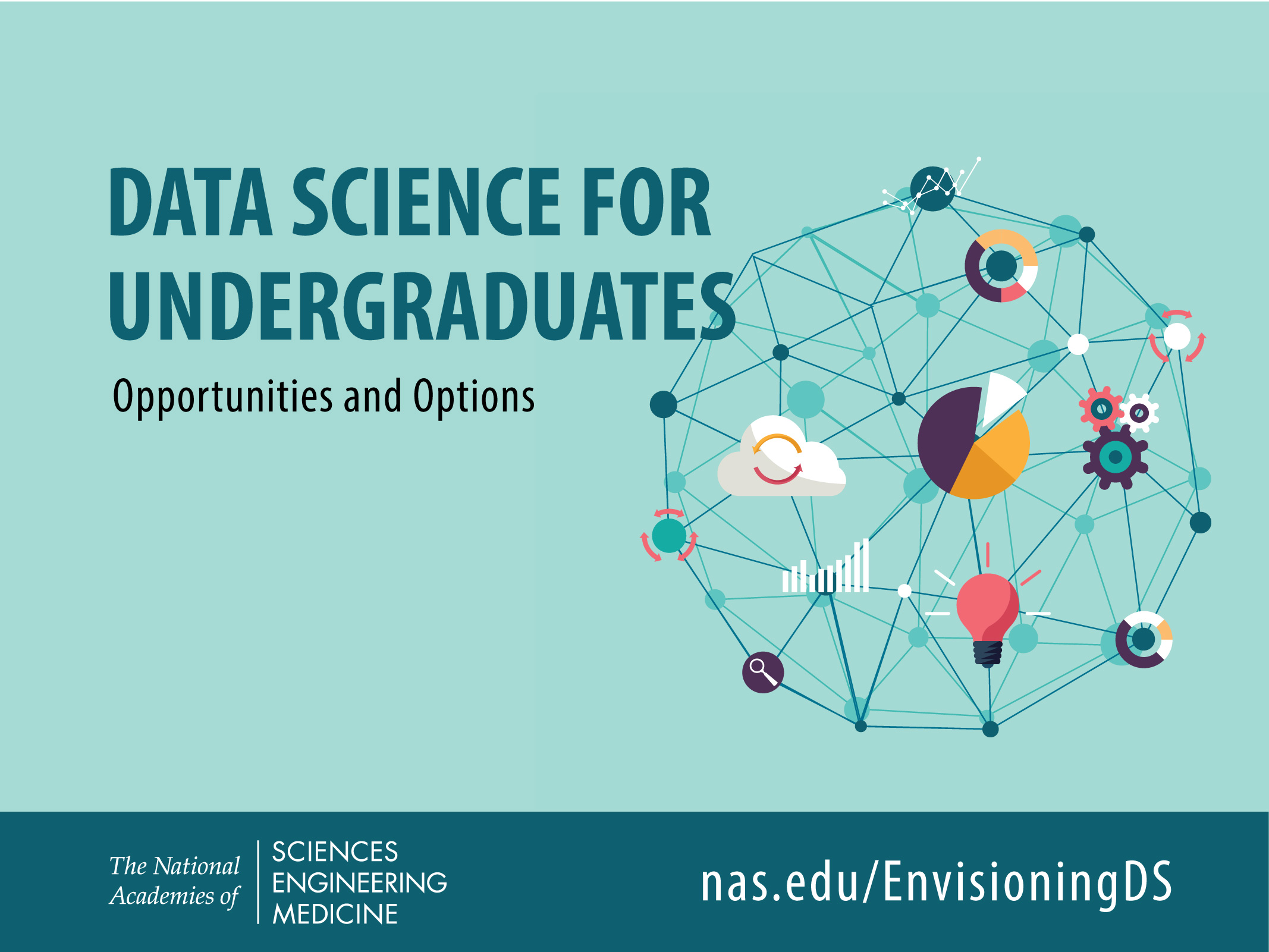 Finding 2.3   A critical task in the education of future data scientists is to instill data acumen. Key concepts include:
Mathematical foundationsComputational foundationsStatistical foundationsData management and curationData description and visualizationData modeling and assessmentWorkflow and reproducibilityCommunication and teamworkDomain-specific considerationsEthical problem solving.
Finding 2.3   A critical task in the education of future data scientists is to instill data acumen. Key concepts include:
Mathematical foundationsComputational foundationsStatistical foundationsData management and curationData description and visualizationData modeling and assessmentWorkflow and reproducibilityCommunication and teamworkDomain-specific considerationsEthical problem solving.
Data science: a
liberal art with a 
long history
X
180th
Learning from the past: founding members of the ASA
[Speaker Notes: Founding in 1839
Centenary 1939: paper
Anniversary 1964
1989: Mosteller
Top 10 papers]
Amherst College’s Edward Hitchcock
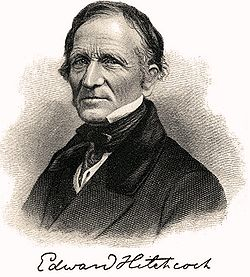 Geology professor (who liked to count!)
Later became third President of Amherst College (1845-1854)
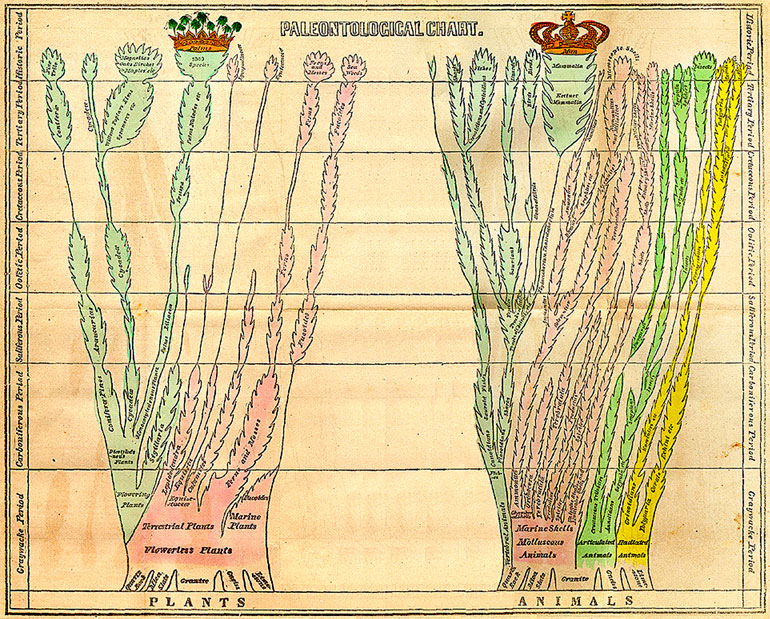 [Speaker Notes: Fold-out paleontological chart of Edward Hitchcock in Elementary Geology (1840)   “Tree of Life”]
STAT231 (Data Science) text analytics
Emily Dickinson
https://r.amherst.edu/apps/nhorton/Dickinson1/

https://r.amherst.edu/apps/nhorton/shiny-dickinson/
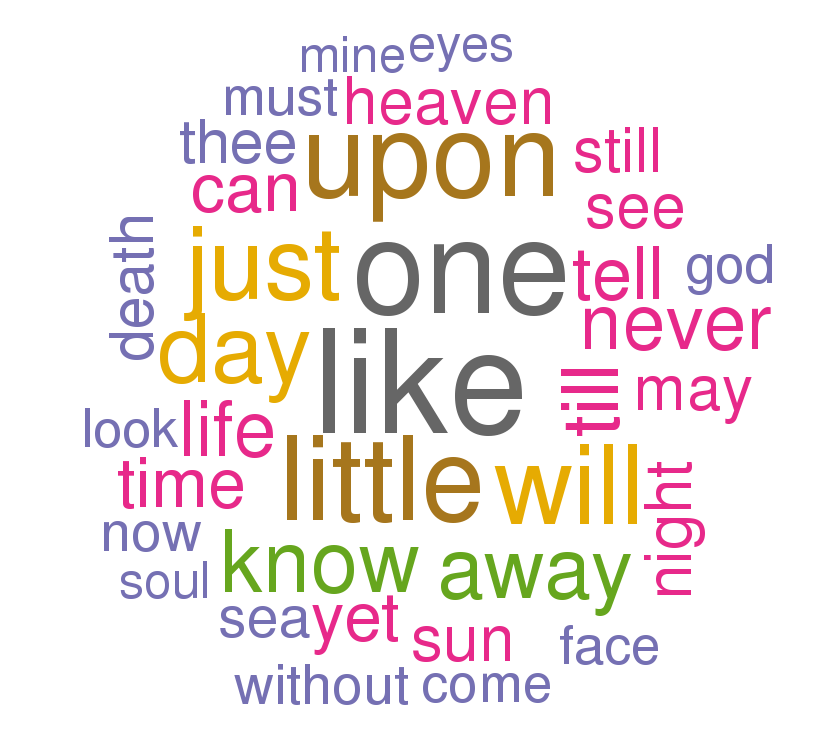 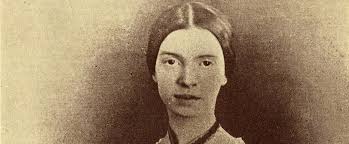 What is happening at Amherst?  Statistics major
First four statistics majors graduated in 2015, four in 2016, 10 in 2017, 21 in 2018, 21 in 2019
New capstone course (Advanced Data Analysis)
New 200-level Data Science course
Increased focus on data wrangling, ethics, and communication in all courses
Computing and workflow integrated into year-long probability/theoretical statistics sequence
Comprehensive project to assess completion of the learning outcomes of the major
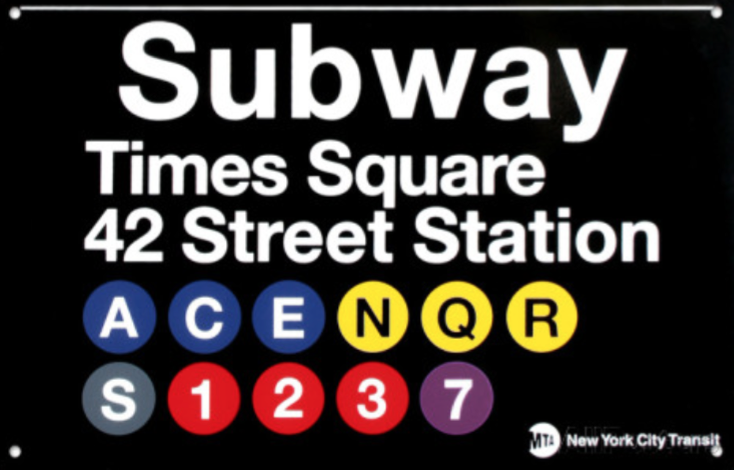 Curriculum (as of 2019)
Intro Stats with Modeling (STAT135)
Intermediate Statistics (STAT230)
Data Science (STAT231)
Probability (STAT360)
Theoretical Statistics (STAT370)
Advanced Data Analysis (STAT495)
Electives: Multivariate (STAT240), Statistical Communication (STAT320), Epidemiology and Causal Inference (STAT340), COSC 247 (Data Mining), COSC 255 (Databases)
Statistics and Data Science Fellows program
Instituted in 2013 to create a cohort of students that could address data challenges across the campus
Now expanded to ten students (rising sophomores, juniors, and seniors) with competitive selection process
Provide drop-in hours for intro stats and data wrangling questions
Organize the Festival of R and R Markdown each semester
Prepare and present workshops to lead up to DataFest
Conduct data-related projects across campus
All under the direction of the Statistics Faculty
Moss Quantitative Center module development
Pairing up faculty to develop quantitative modules for social science and humanities courses
Austin Sarat (LJST) “America’s Death Penalty” (COLQ234): logistic regression models to disentangle predictors of receiving a death penalty sentence
Kerry Ratigan (Government) “Politics of Protest” (POSC330): focus on survey methods, multiple regression, and data visualization
Amy Coddington (English) “Digital Humanities”
Data Fest: weekend-long data challenge
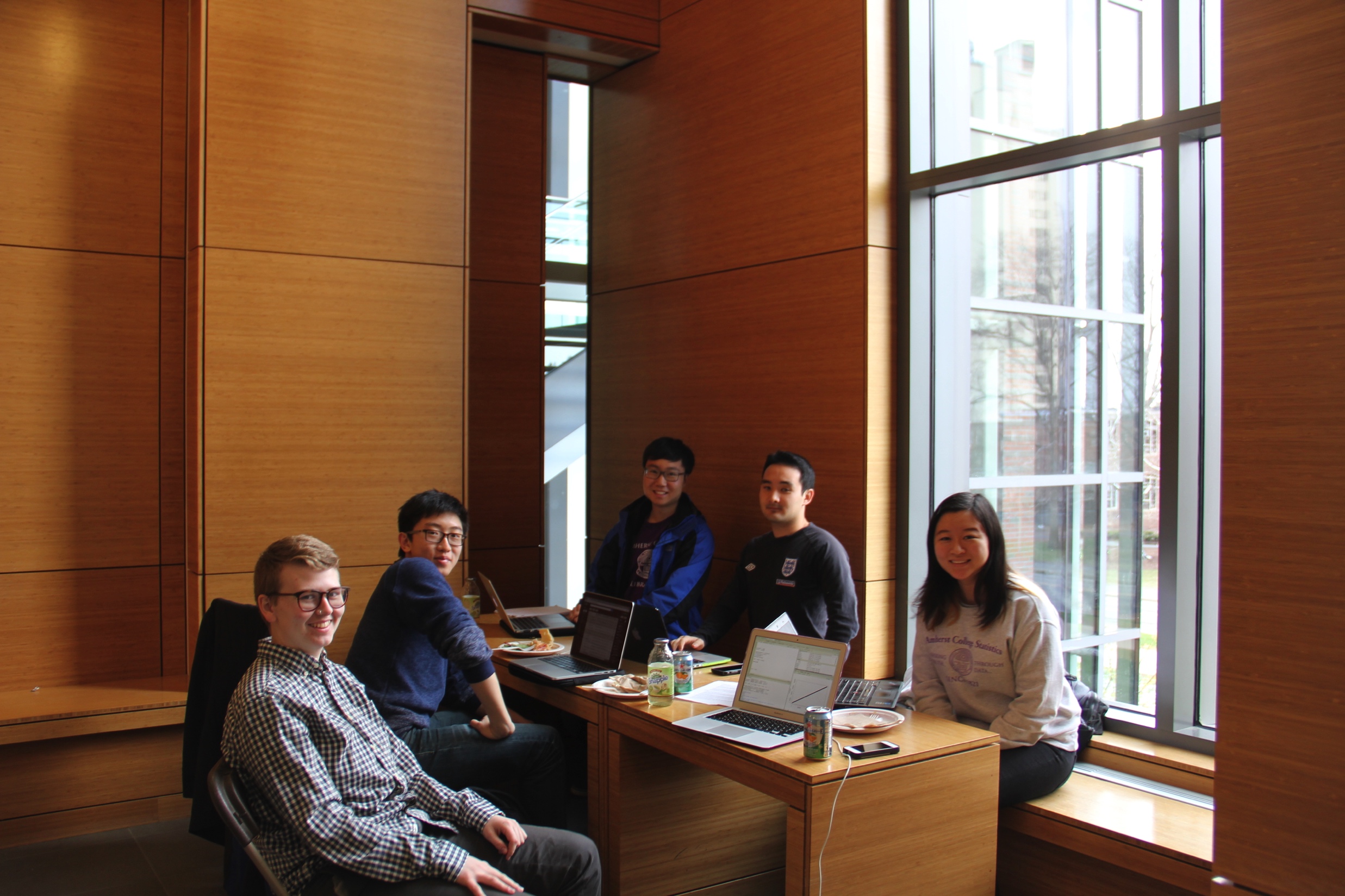 9. DataFest
9. DataFest
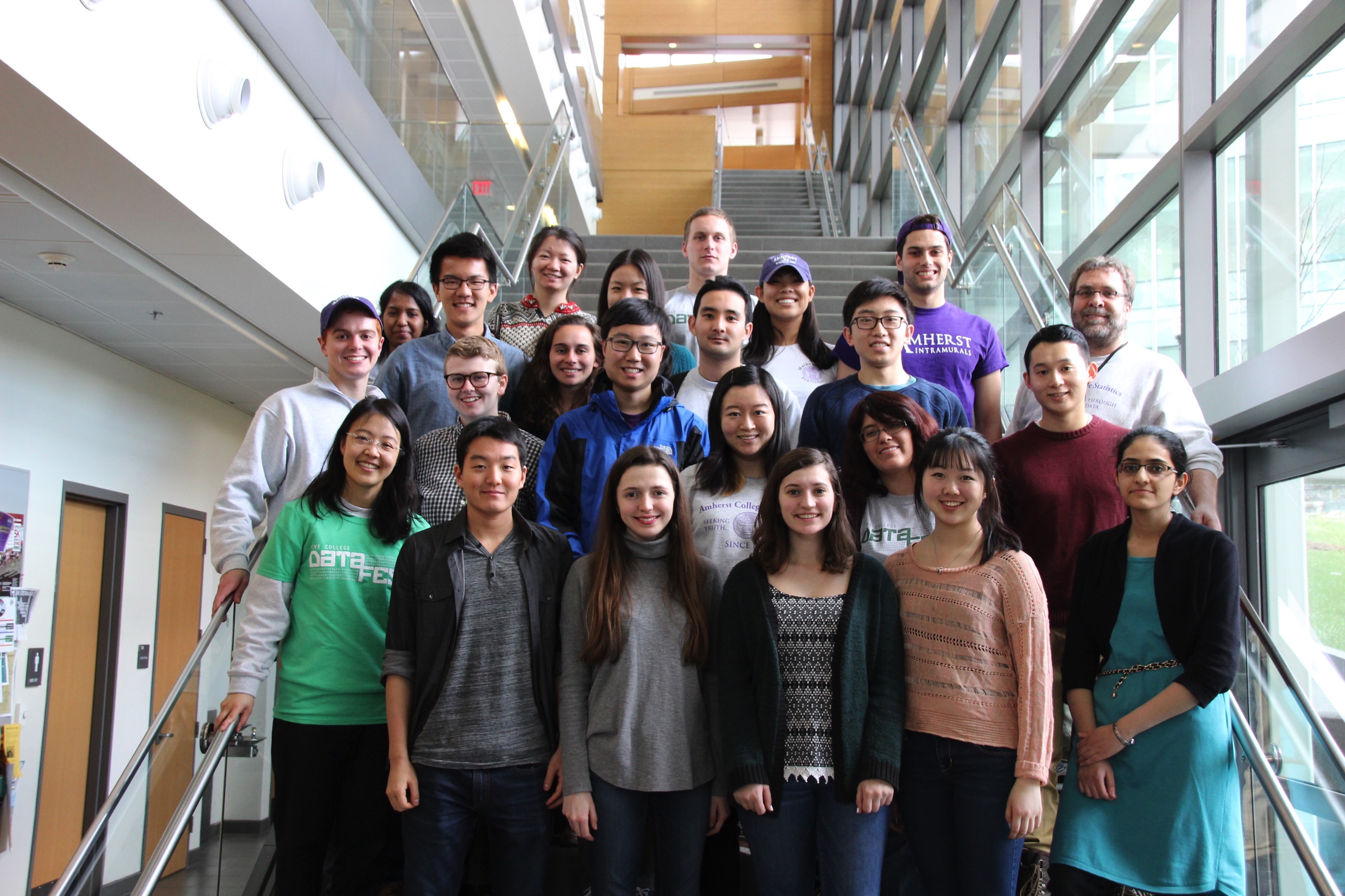 [Speaker Notes: Jingwen Zhang, Jerry Chen, Leonard Yoon, Jordan Browning, and Brendan Seto]
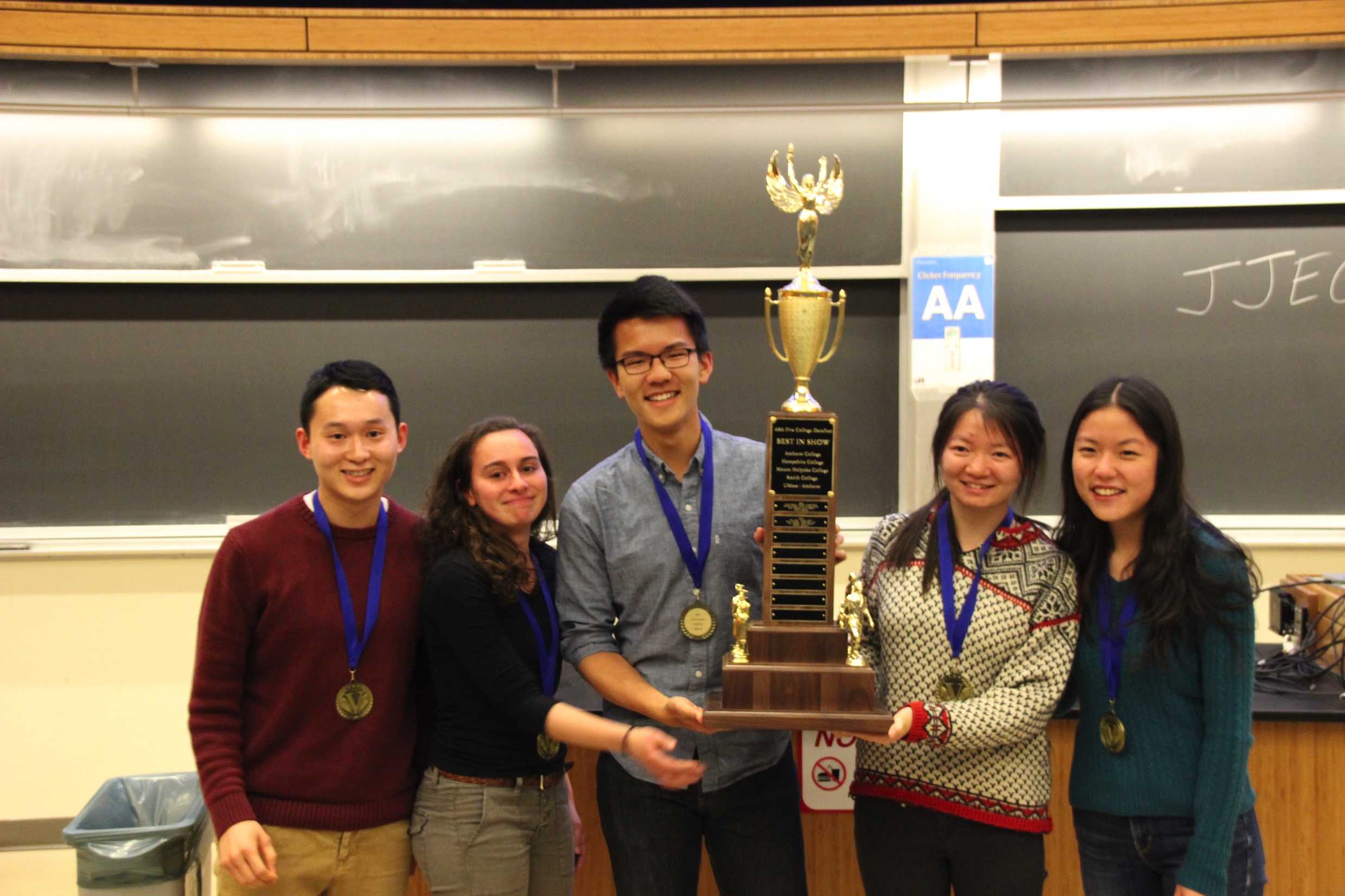 [Speaker Notes: Timothy Lee, Pei Gong, Shelly Tang, Jonathan Che, and Sarah Teichman win Best in Show]
“Research” College Model
2-2 course load, 20-30 students per course, intensive engagement
Resources to support projects with students, conference travel, related research expenses
Many opportunities for collaboration on campus (and beyond)
Modern computation available (grid and cluster computing)
Regular sabbaticals (one semester every three years)
Research expectations (ongoing scholarly engagement)
Questions?
Succeeding as a Statistician in a Liberal Arts College
Nicholas Horton, nhorton@amherst.edu